Исследовательская работаЧернобыль- память на много веков
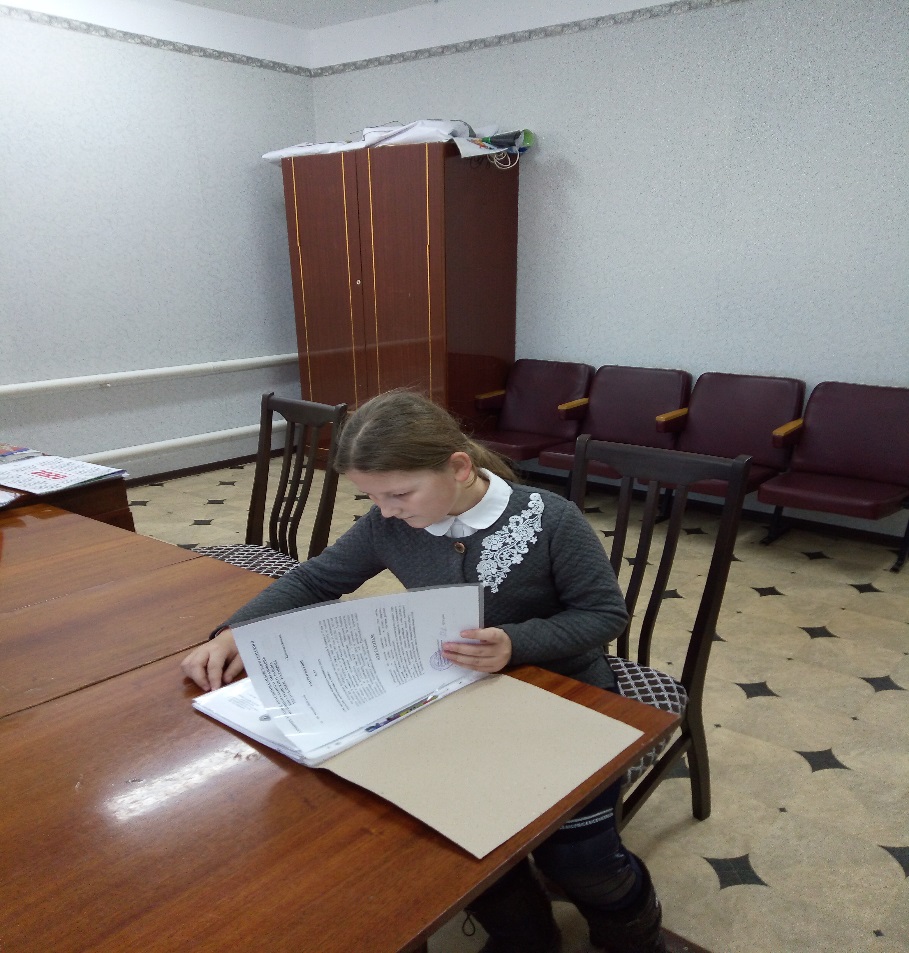 Выполнила ученица 4 класса
 Арахова Диана

Руководитель Недбайло И.И.
Беда когда-то к нам пришла,И столько жизней унесла.А сколько было зла и бед,В душе оставило всем след.Но лишь людей отвага, сила,Все это разом преломила.Спасибо всем, кто помогал,И жизнь свою тогда отдал.
Актуальность моей темы.
Цель исследования: доказать, что ликвидаторы ЧАЭС – настоящие герои.
Гипотеза: ликвидаторы Чернобыльской аварии – настоящие герои
Задачи:
Герои ЧАЭС в нашем  селе:- познакомиться с историей трагедии, произошедшей           на ЧАЭС;-познакомиться с участниками ликвидации аварии;-рассказать учащимся 1-4 классов о Чернобыльской     трагедии;- найти информацию о Ликвидаторах Яшалтинского района;
Методы исследования:
- беседа;
- анализ специальной литературы по теме исследования;
- работа с интернет — источниками;
- анализ и обобщение.
Чернобыльская АЭС – самая мощная в мире.
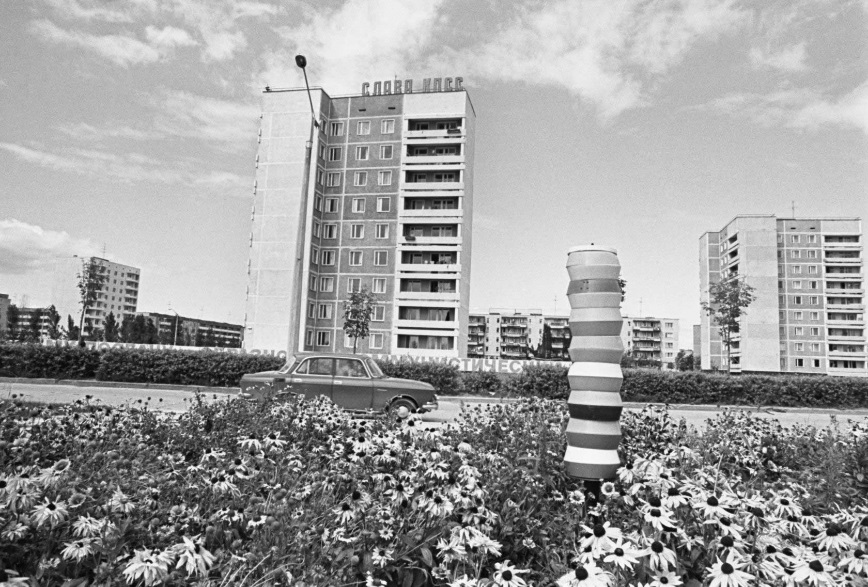 Чернобыльская АЭС считалась одной из самых мощных в мире. В городе Припять, построенном специально для ее персонала, проживали 47 тысяч человек, их средний возраст составлял 26 лет. Это был образцовый город атомщиков. В ночь на 26 апреля 1986 года на четвертом энергоблоке ЧАЭС проводились плановые испытания турбогенератора.
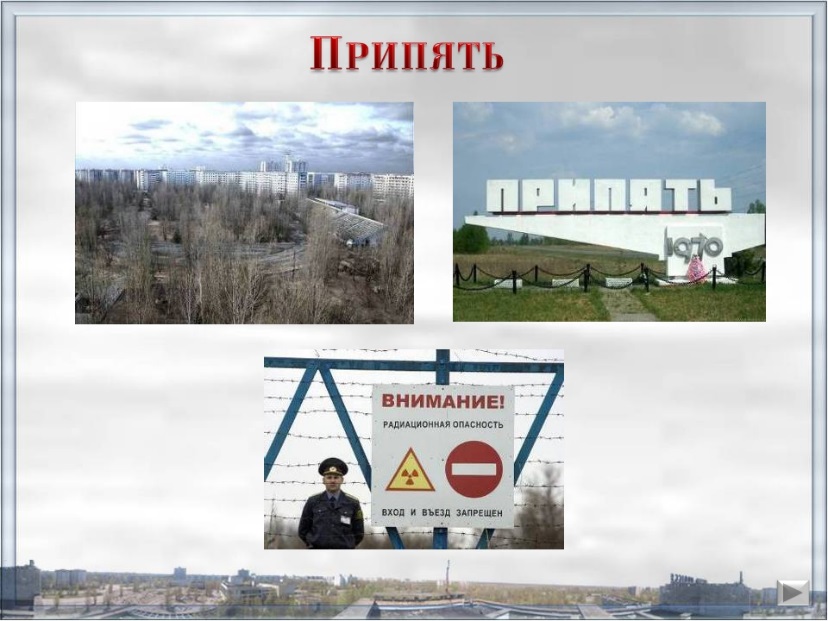 Трагедия на АЭС.
Как выяснилось впоследствии, в процессе остановки реактора было совершено несколько ошибок. Безопасно заглушить его не удалось. В 1: 23 произошел взрыв и пожар. Четвертый блок был полностью разрушен. Распространение огня на другие энергоблоки пожарным удалось предотвратить.
26 апреля, когда человечество столкнулось с радиацией огромной мощности, стал не просто памятной датой. Он болью высечен в сердцах всех людейВ результате аварии в окружающую среду было выброшено большое количество радиоактивных веществ, что равнозначно последствиям взрывов 500 атомных бомб, сброшенных в 1945 году на Хиросиму.
Радиус радиоактивного заражения составил 30 километров, а площадь загрязнения территории – 160 тыс. кв. км.
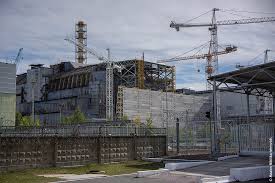 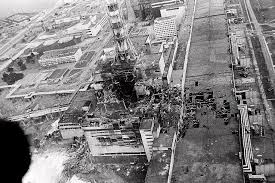 Кто такие «ликвидаторы»
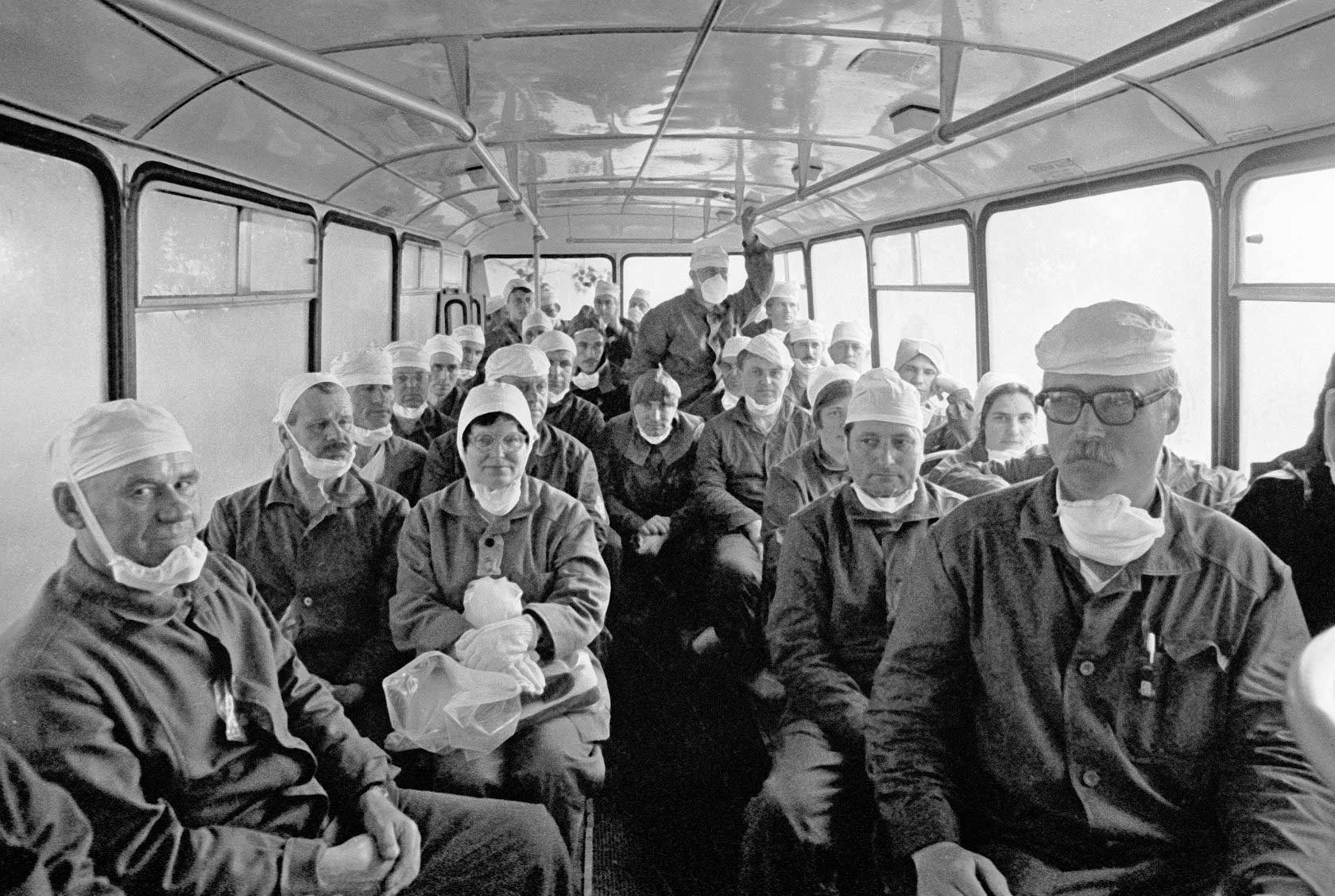 Для ликвидации последствий аварии была создана правительственная комиссия. В 30-километровую зону вокруг ЧАЭС стали прибывать специалисты, командированные, а также воинские части. Их всех позднее стали называть “ликвидаторами”.
Ликвидаторы работали в опасной зоне посменно: те, кто набрал максимально допустимую дозу радиации, уезжали, а на их место приезжали другие. Основная часть работ была выполнена в 1986—1987 годах, в них приняли участие примерно 240 000 человек.
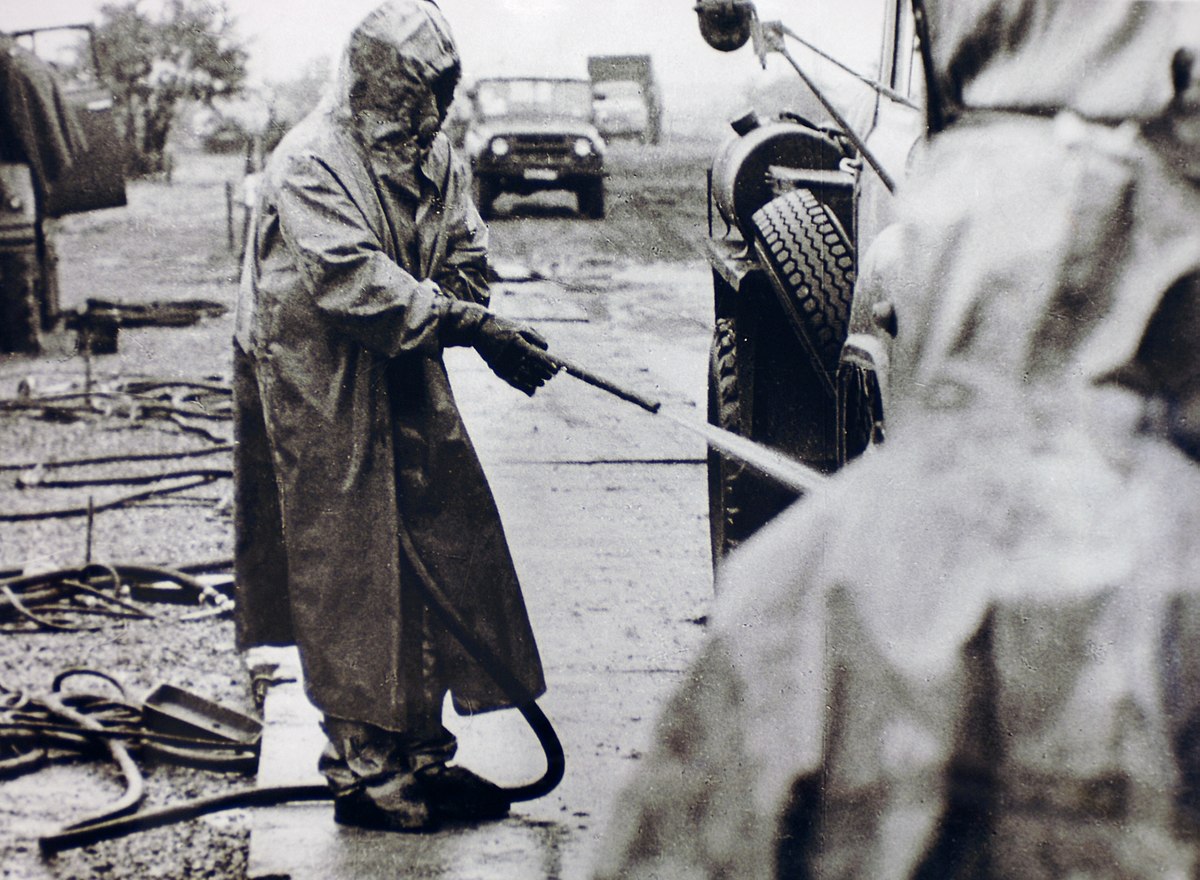 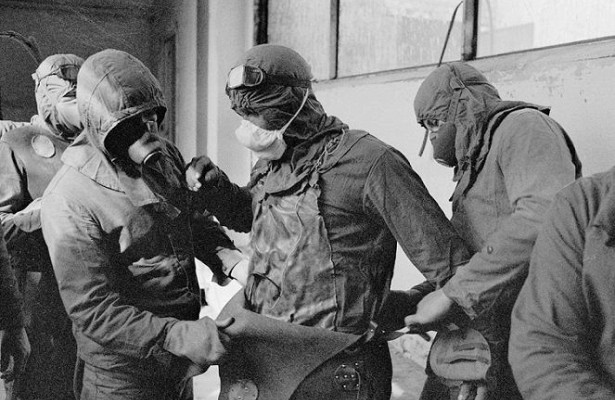 Ликвидаторы АЭС – наши земляки.
В ликвидации последствий аварии приняли участие более 600 тысяч человек со всего Советского Союза, из них 1500 человек – из Республики Калмыкия.
Более шестидесяти яшалтинцев принимали участие в ликвидации последствий той катастрофы.
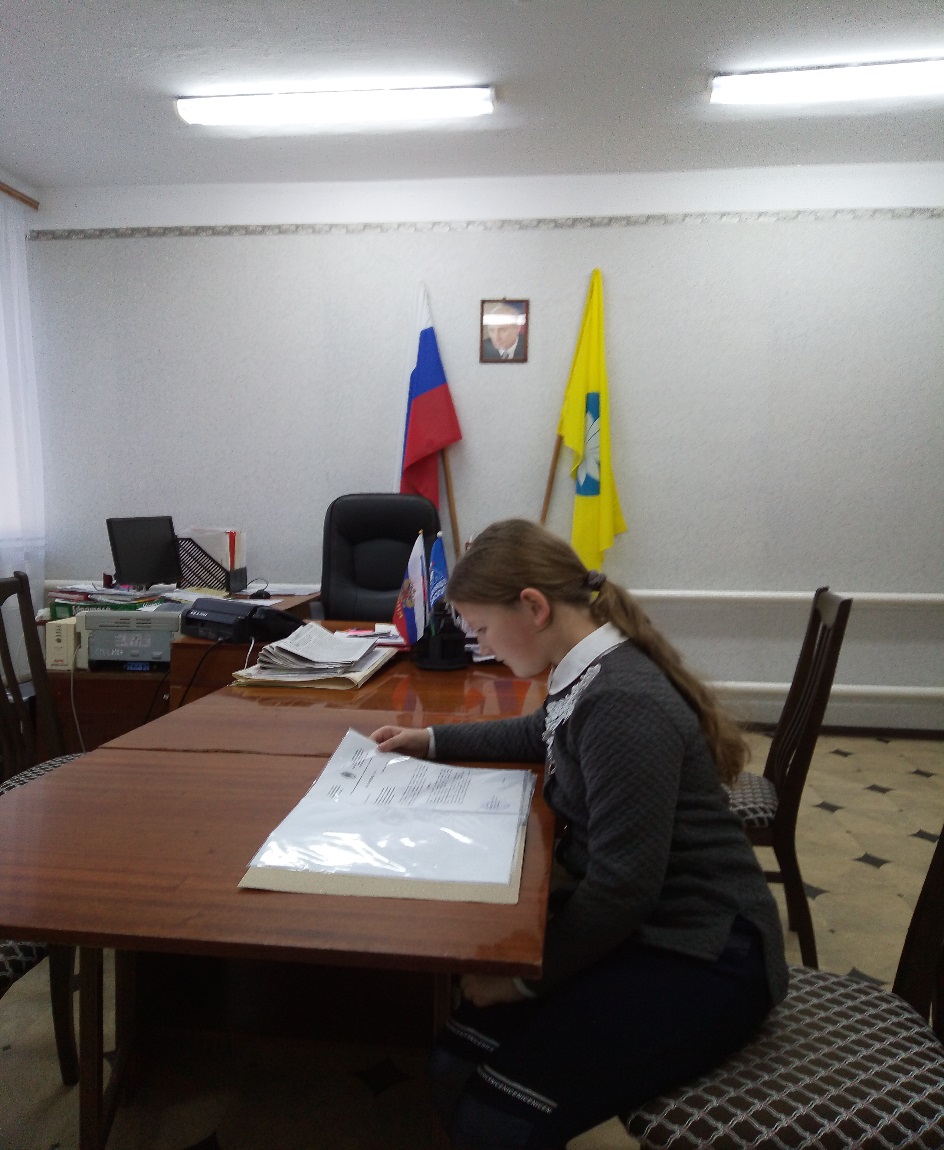 C территории  нашего СМО 6 человек принимали участие в ликвидации аварии на ЧАЭС.
Авдеенко Анатолий Дмитриевич
Малий Владимир Васильевич
Коваль Василий Максимович
Олькин Рудольф Рудольфович
Чернышов Владимир Степанович
Константинов Николай Петрович
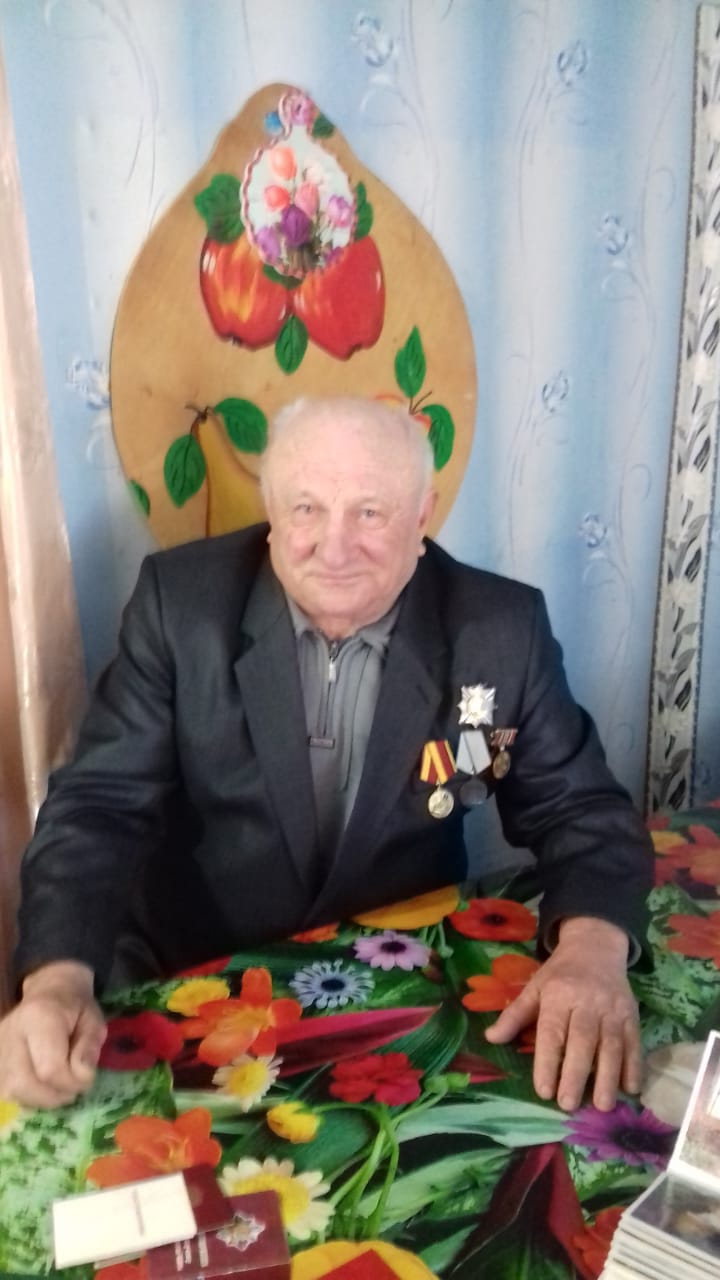 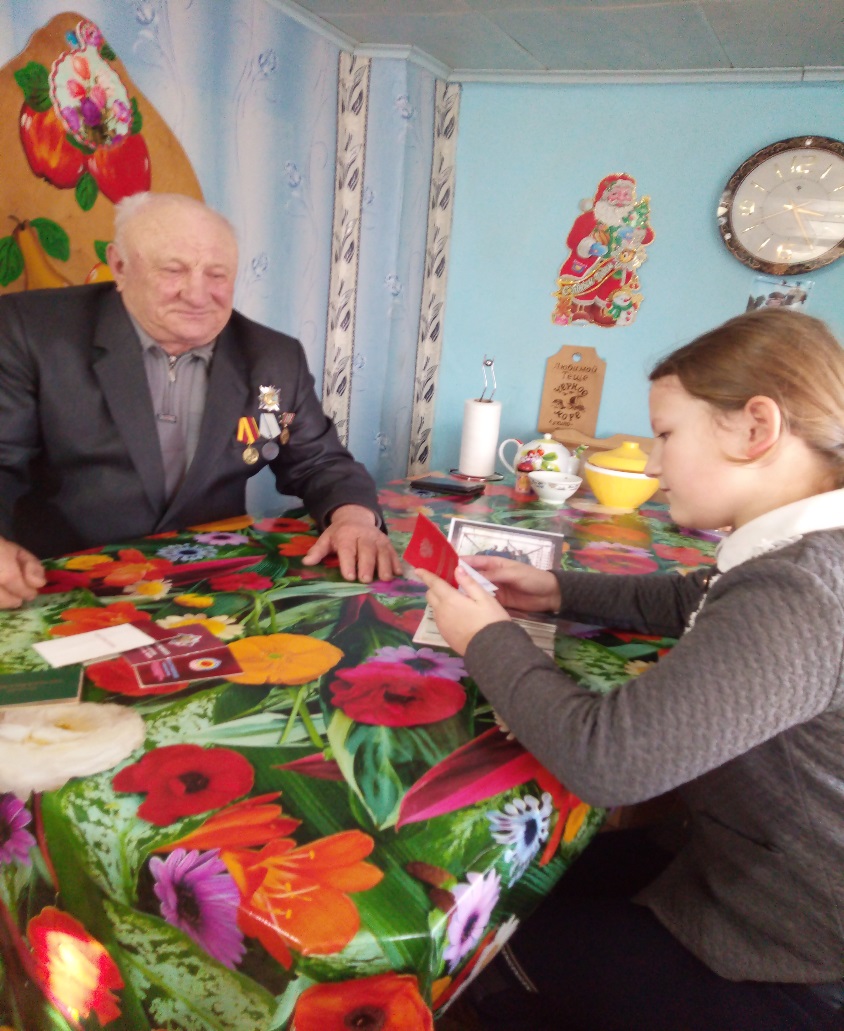 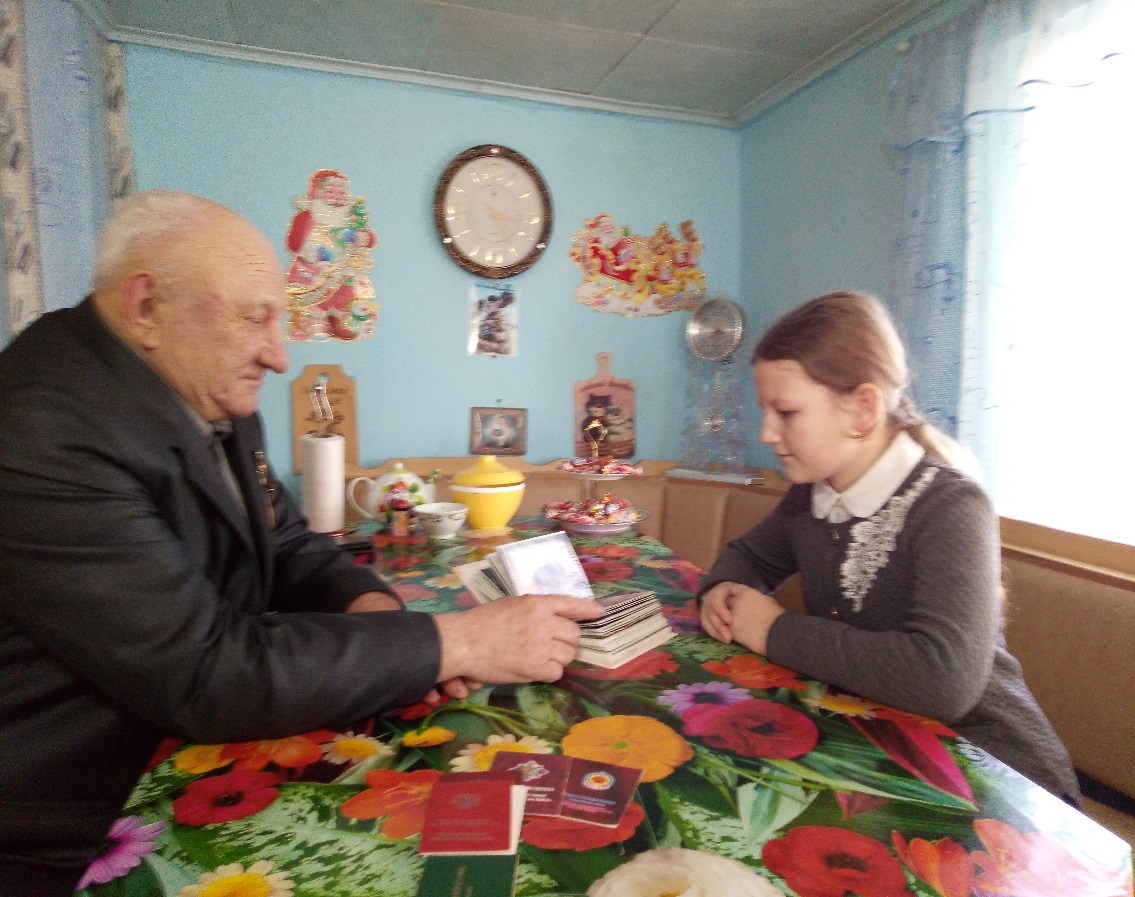 Малий Владимир Васильевич-ликвидатор аварии.
Малий Владимир Васильевич, родился 17 октября 1949 года в селе Матросово Яшалтинского района. В 1956 году,  когда Владимиру Васильевичу было 7 лет, он пошёл в школу. Закончил 3 класса Матросовской начальной школы и дальше пошёл учиться в Красномихайловскую среднюю школу. На каникулах работал в колхозе «Победа» на МТФ, пас скот. В 1964 году закончил школу и также работал на МТФ.
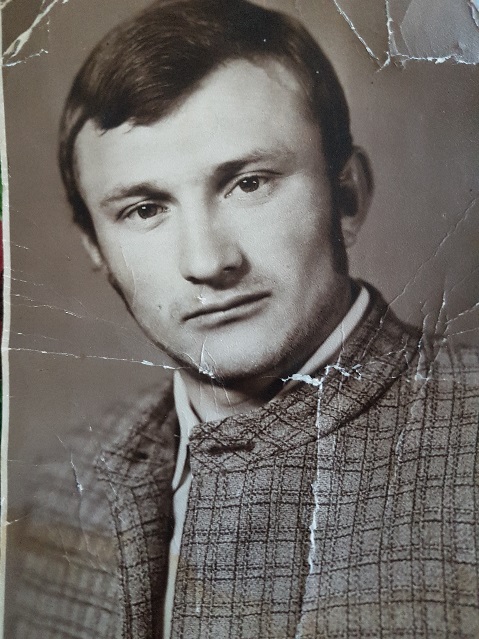 18 мая 1969 года его призвали в ряды вооружённых сил СССР.
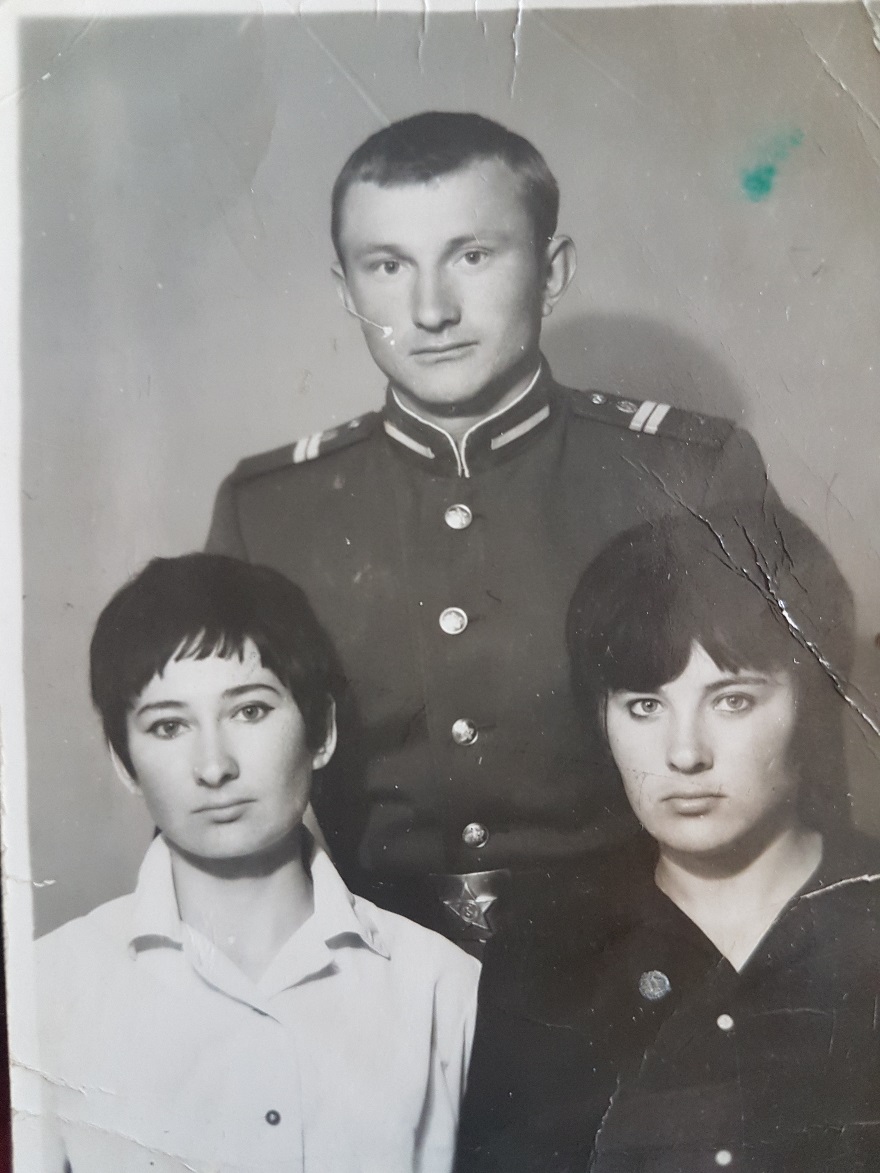 Отслужив 2 года в городе Стерлитамак Башкирской АССР, был уволен в запас. Вернувшись домой, в село Матросово, он снова пошёл работать в колхоз «Победа» трактористом в бригаде №3. Владимир Васильевич работал на разных тракторах,  но большую часть своей трудовой деятельности на тракторе К-700 (Кировец).
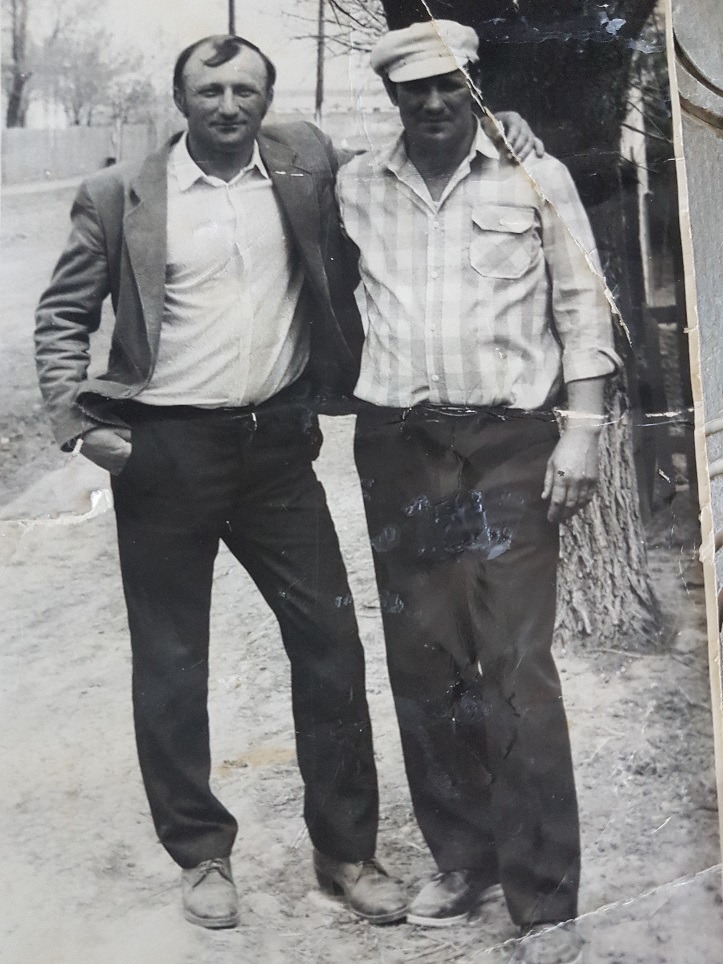 В 1986 году произошла авария Чернобыльской АЭС и Владимир Васильевич был призван в ряды вооруженных сил, для ликвидации аварии.
Его призывали на 6 месяцев, но прослужив 3 месяца его уволили, потому что он находился в самом эпицентре взрыва. Его взвод занимался гашением атомного реактора. И поэтому он получил максимальную дозу облучения.
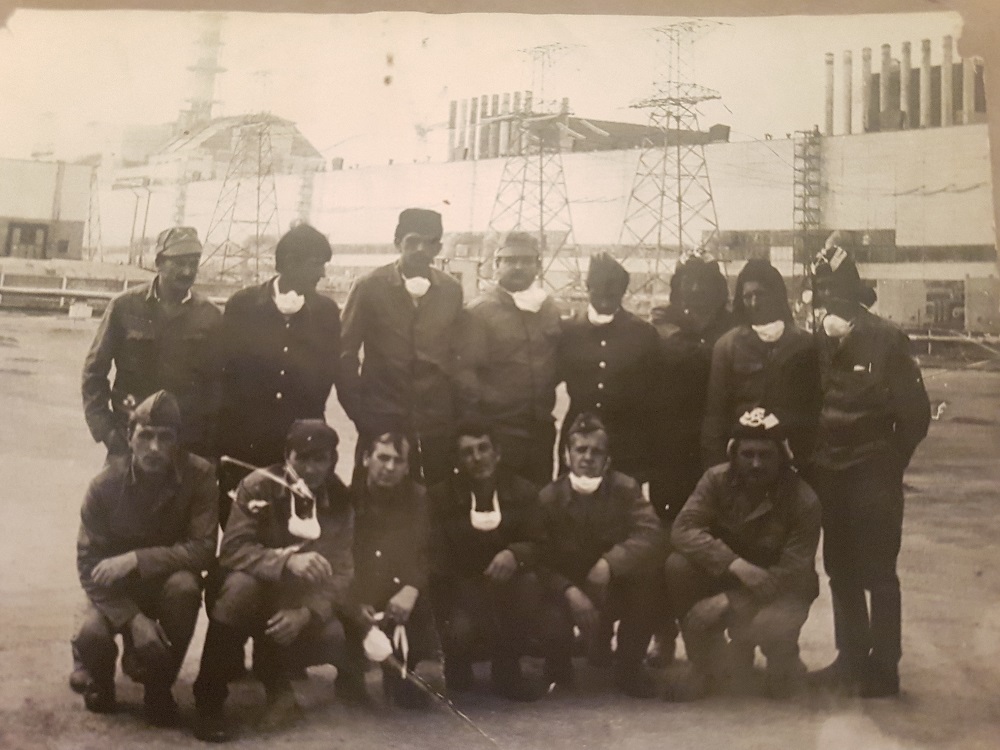 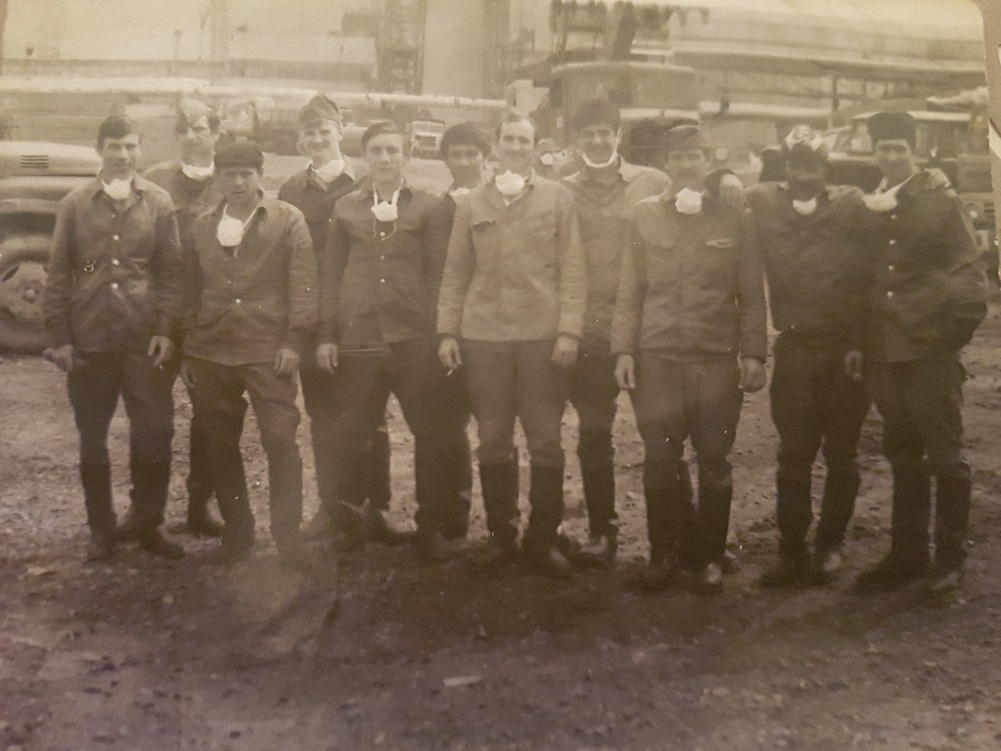 Вернувшись домой, он снова стал работать в колхозе трактористом. В 50 лет Владимир Васильевич ушел на пенсию, так как был ликвидатором аварии на Чернобыльской АЭС .За это он был награжден медалью «За Отвагу». Ещё у него есть  медали, посвященные годовщине аварии на Чернобыльской АЭС.
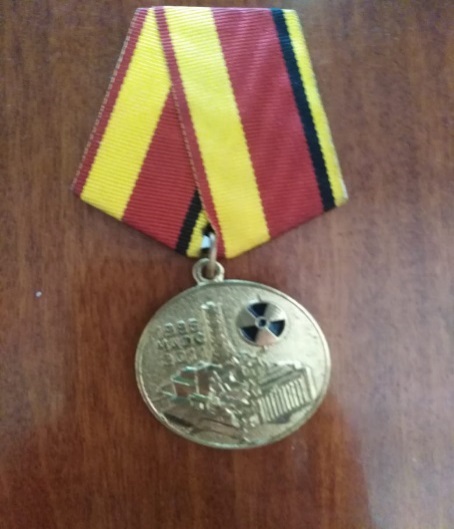 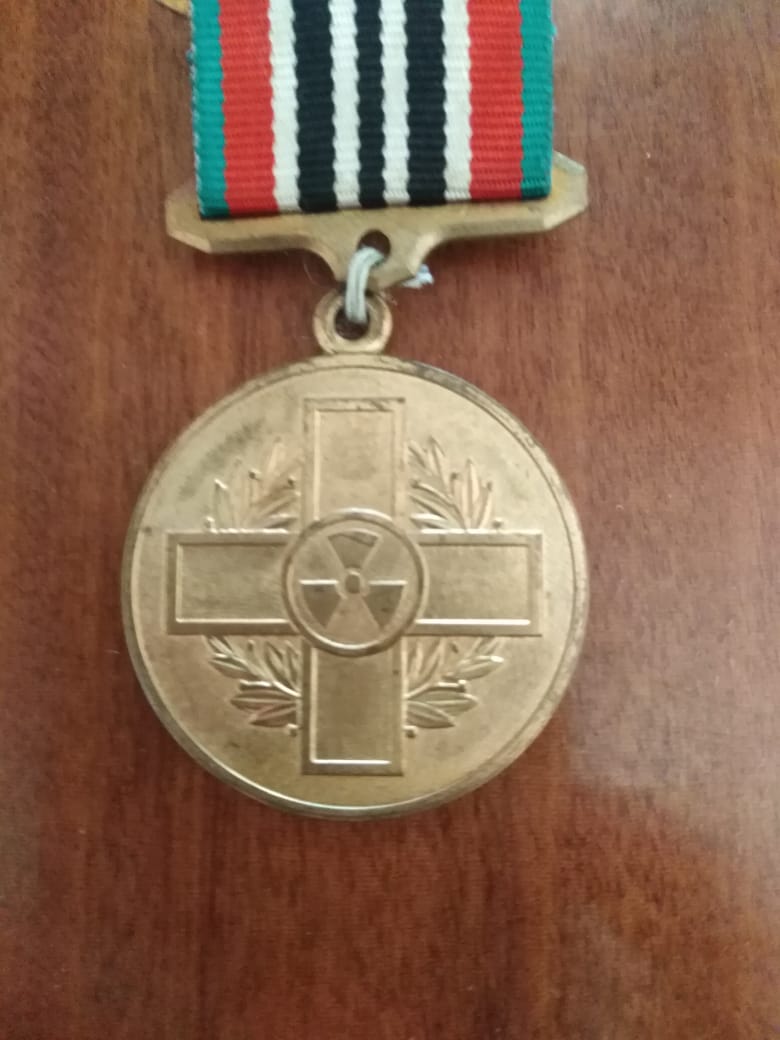 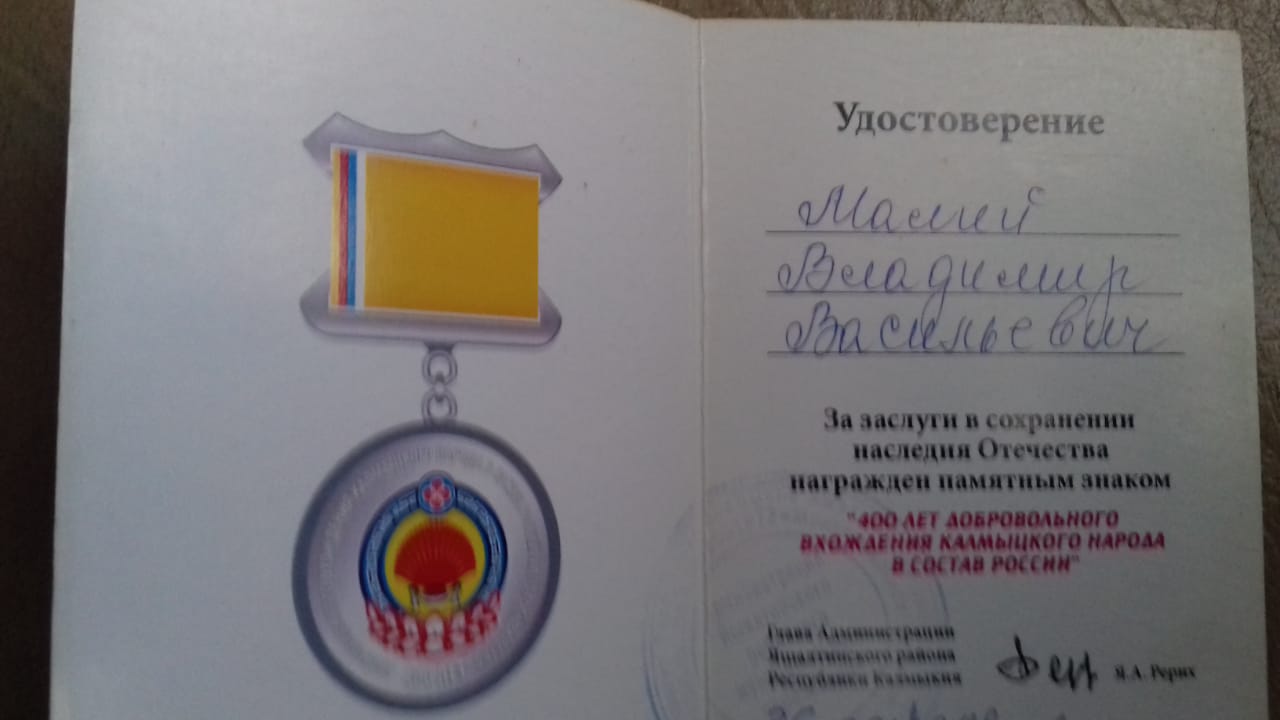 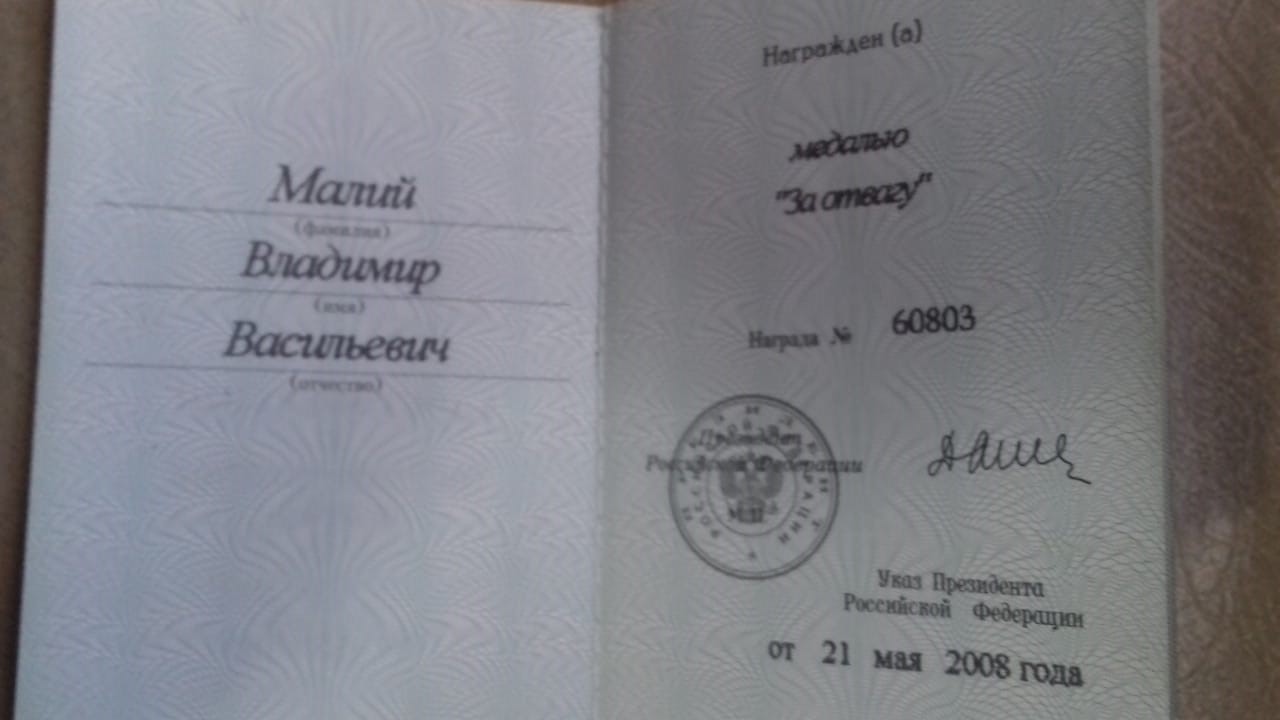 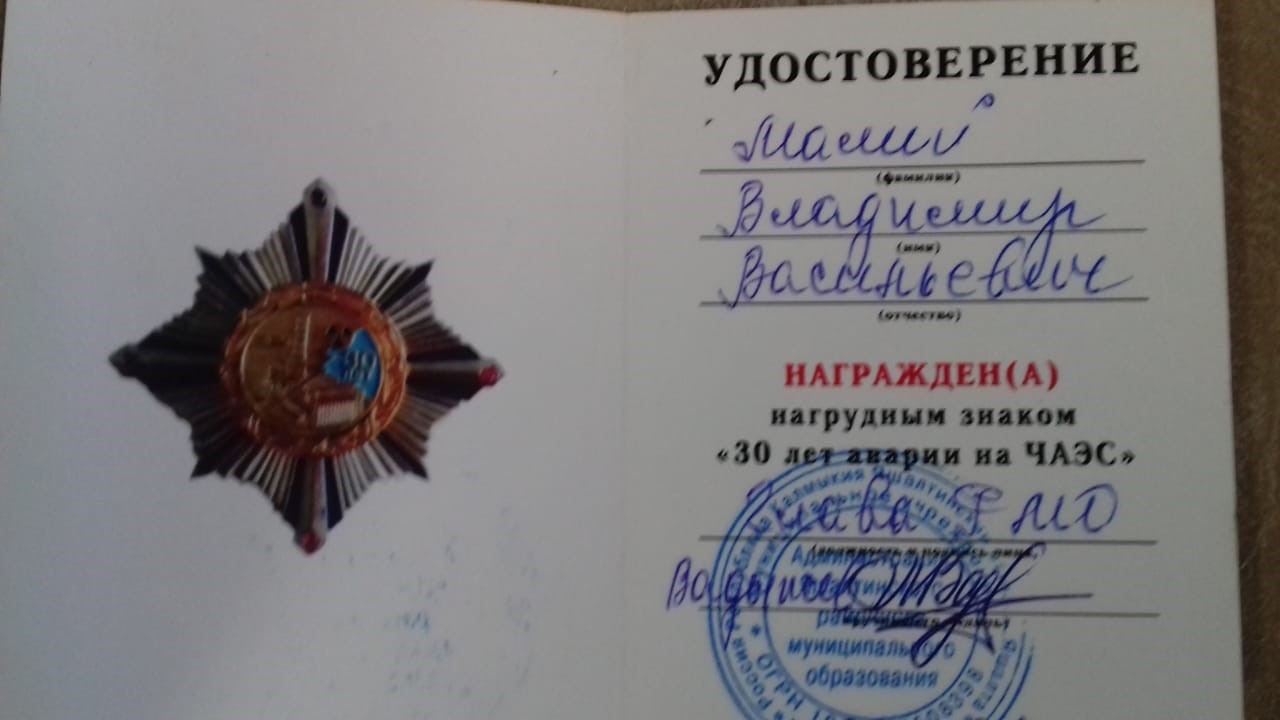 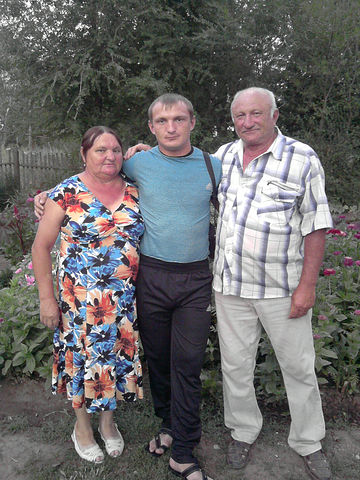 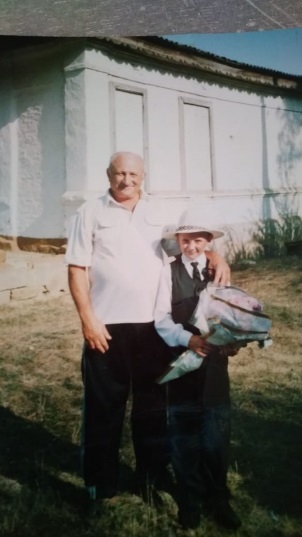 Сейчас Владимир Васильевич проживает в селе  Матросово. У него трое детей и трое внуков.
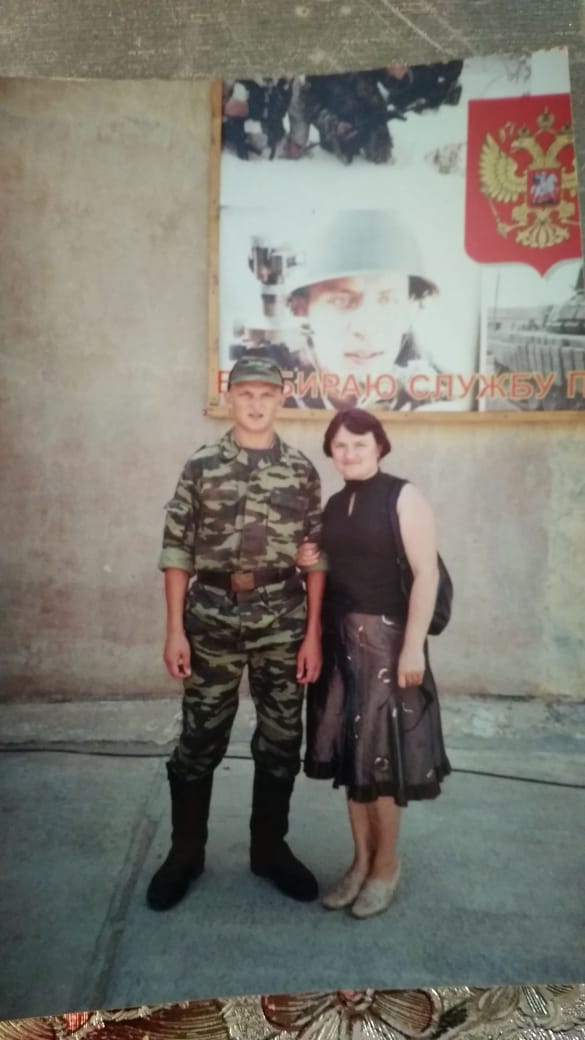 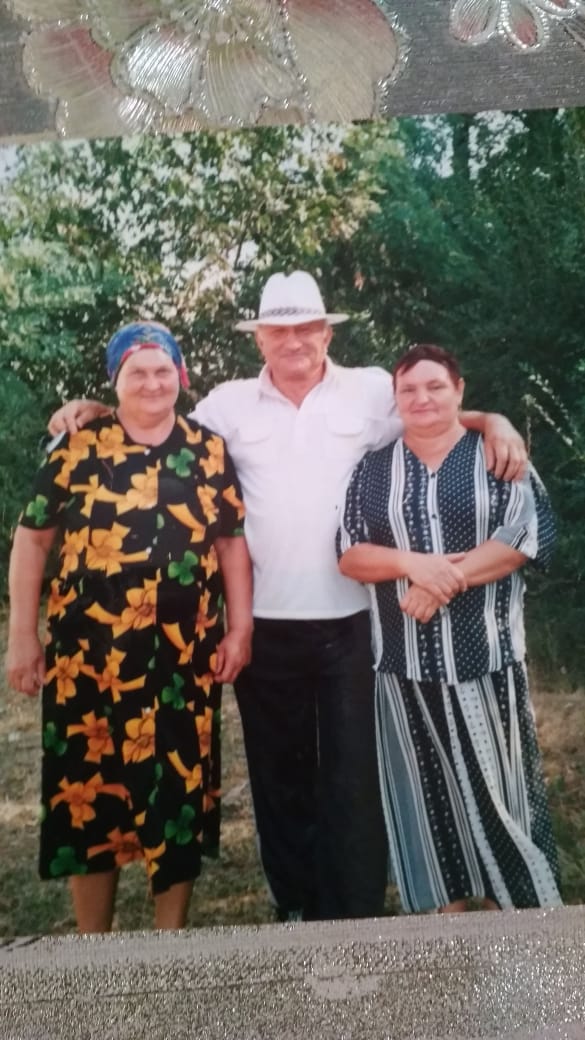 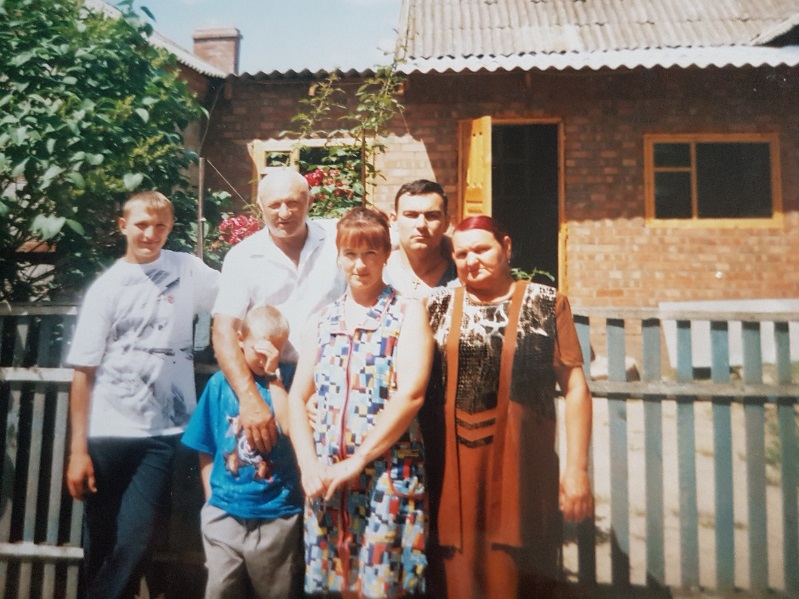 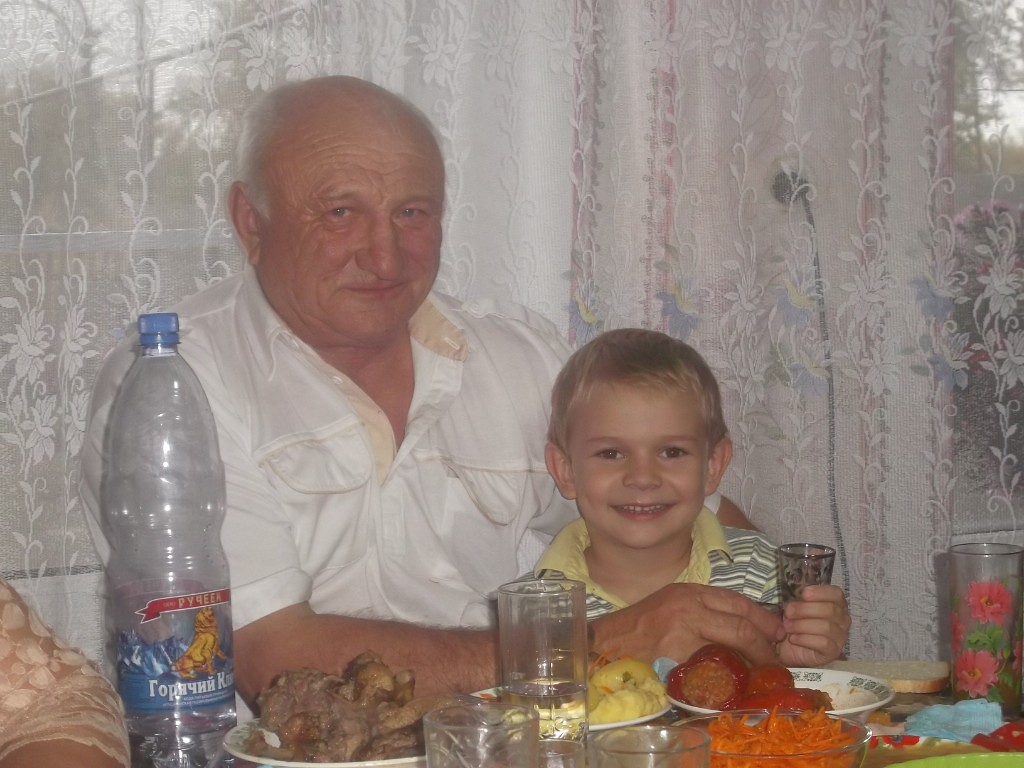 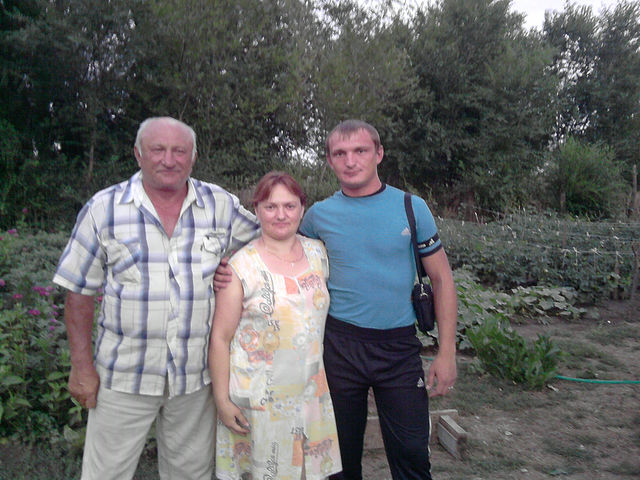 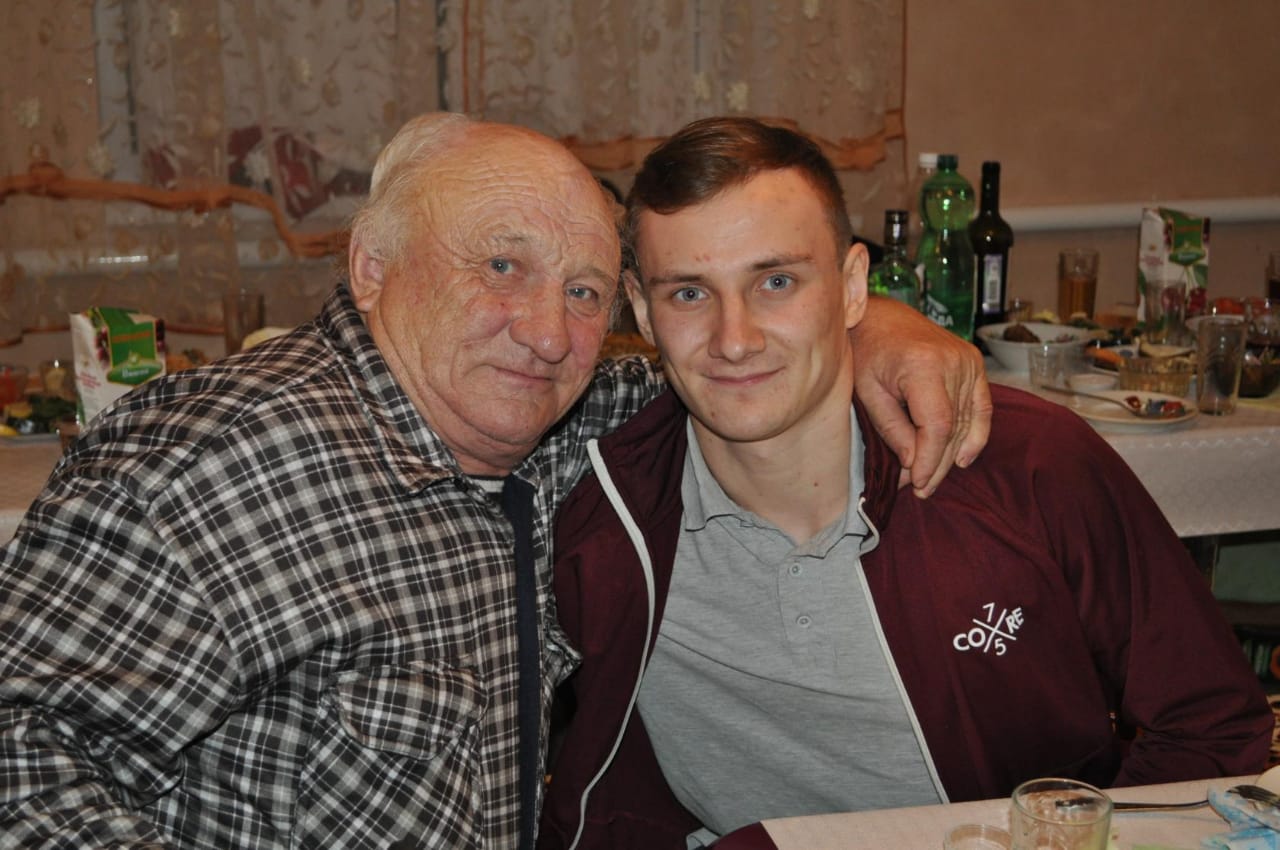 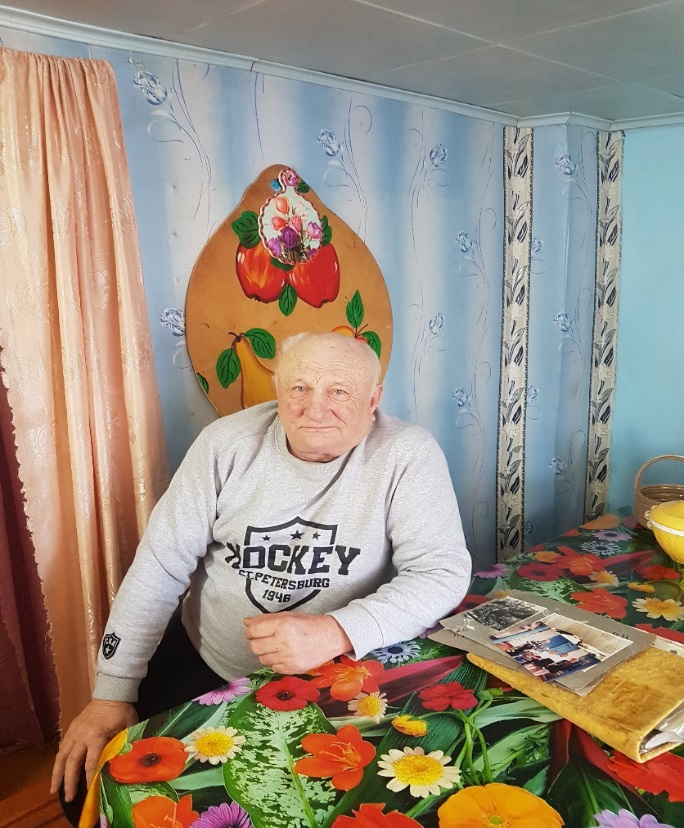 Прошло уже 33 года, а черный день Чернобыльской трагедии продолжает волновать людей: и тех, кого он зацепил своим черным крылом, и тех, кто позднее родился далеко от искалеченной земли. 
Я считаю, что Владимир Васильевич и все Чернобыльцы- герои, потому что они   ликвидировали самую крупную в мире аварию на Атомной станции и этим спасли очень много жизней.
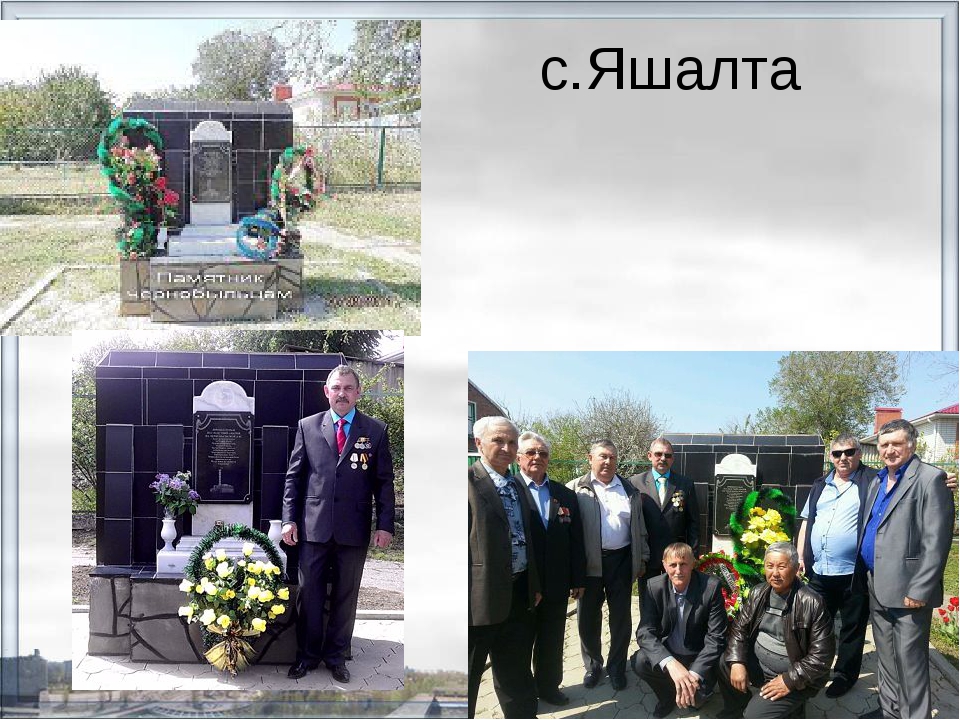 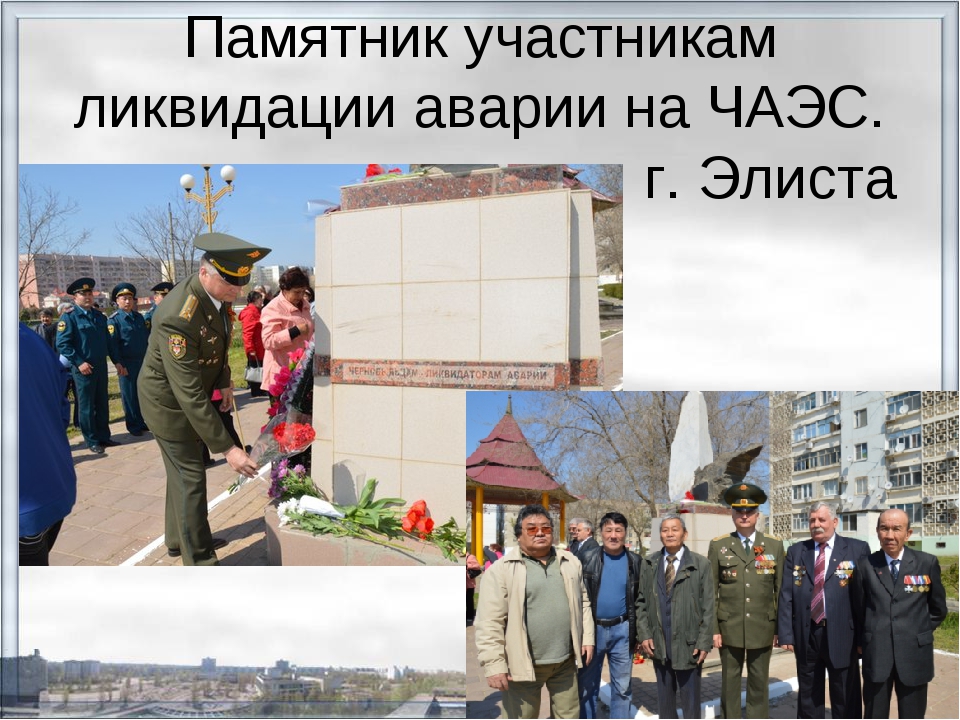 На основании моего исследования я доказала, что ликвидаторы ЧАЭС – настоящие герои.
Таким образом моя гипотеза подтвердилась.
Чернобыль- это память на много веков.Чернобыль- это безутешное горе для вдов.Чернобыль- это нынешний ядерный век.Чернобыль - здесь заложником стал человек.Чернобыль- это смерть саркофагом укрыта.Чернобыль - здесь никто и ничто не забыто.
Спасибо за внимание !